ЦЕНТРЫ  ДВИГАТЕЛЬНОЙ АКТИВНОСТИ  В  ДОУ
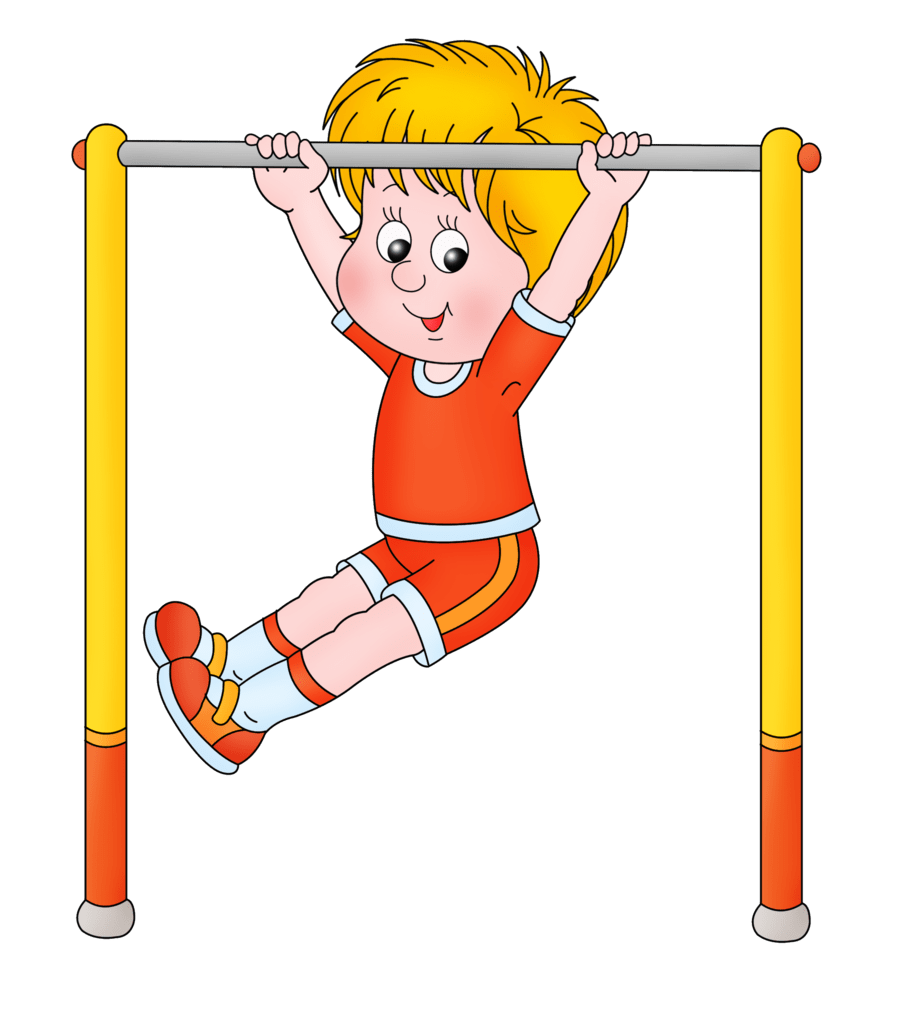 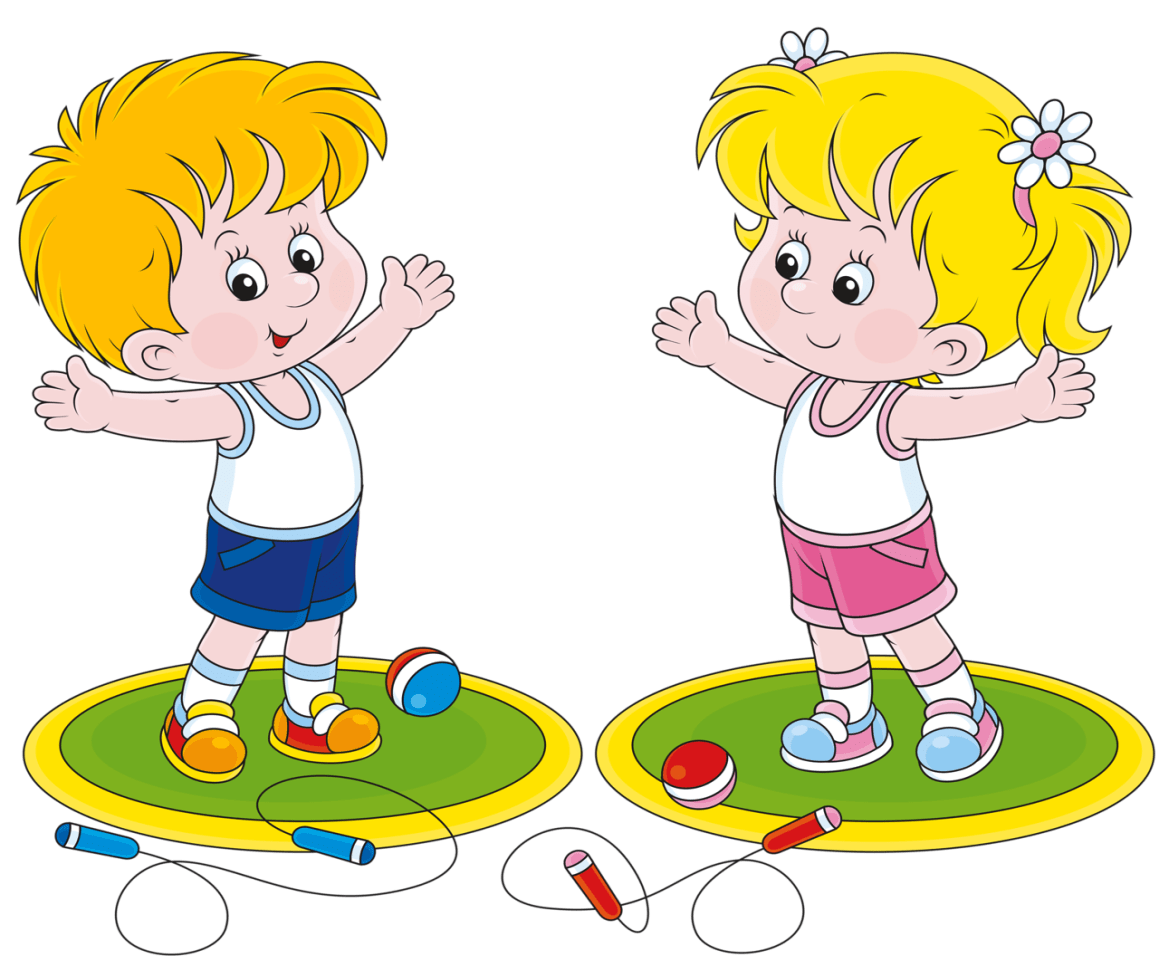 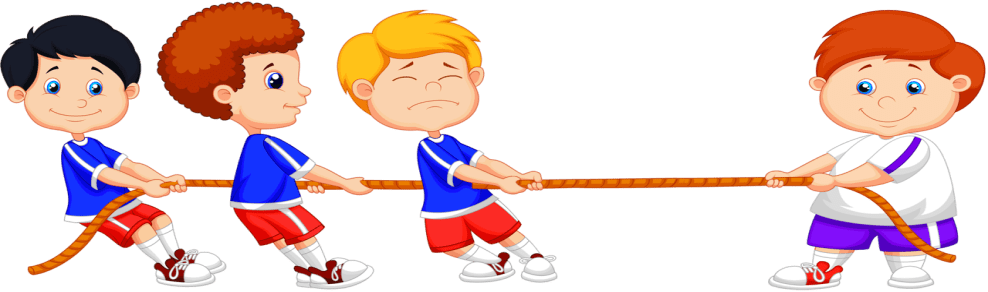 Цель:    формирование потребности в                   двигательной активности                   и физическом  развитии.
Задачи: - активизация интереса к движению,
                      - развитие умения управлять движениями,
                      - обогащение состава движения и содержания
                         двигательной деятельности в целом,
                      - развитие двигательного творчества.
группа «Пчёлки» (ясельная)
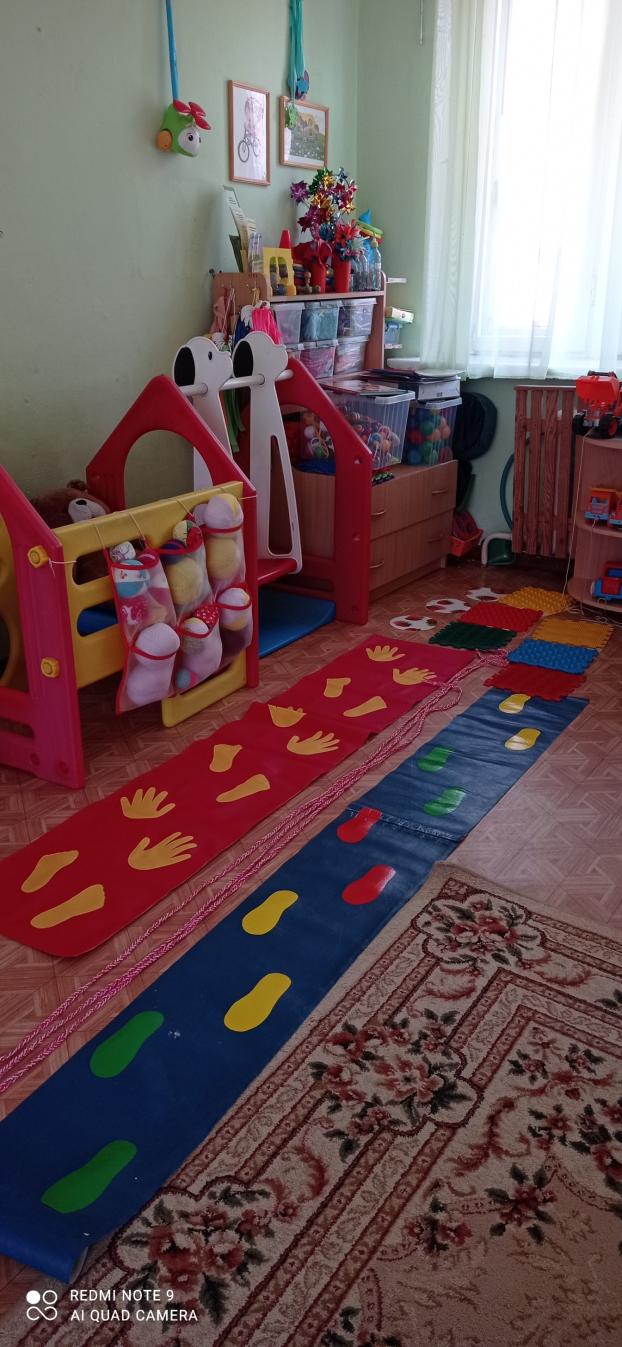 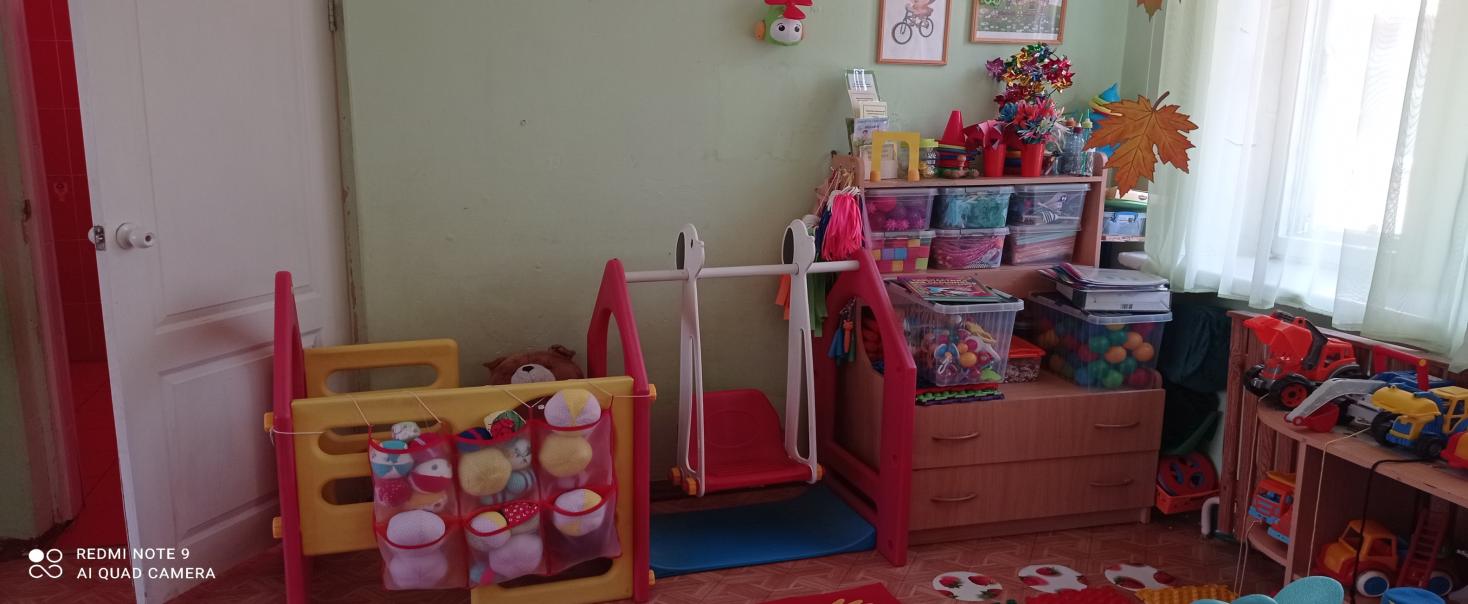 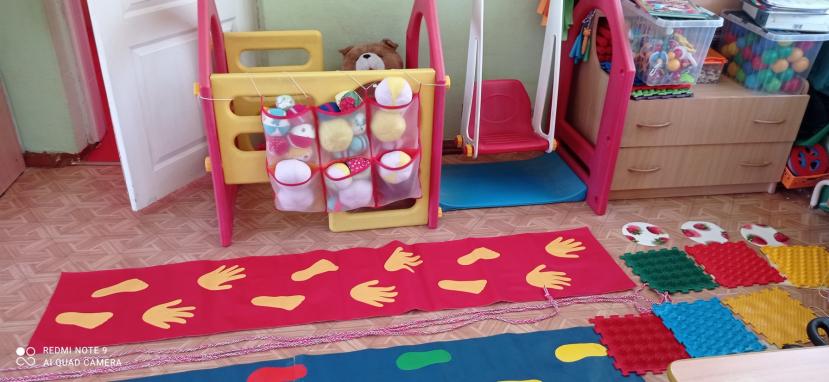 группа «Ромашки» ( I младшая)
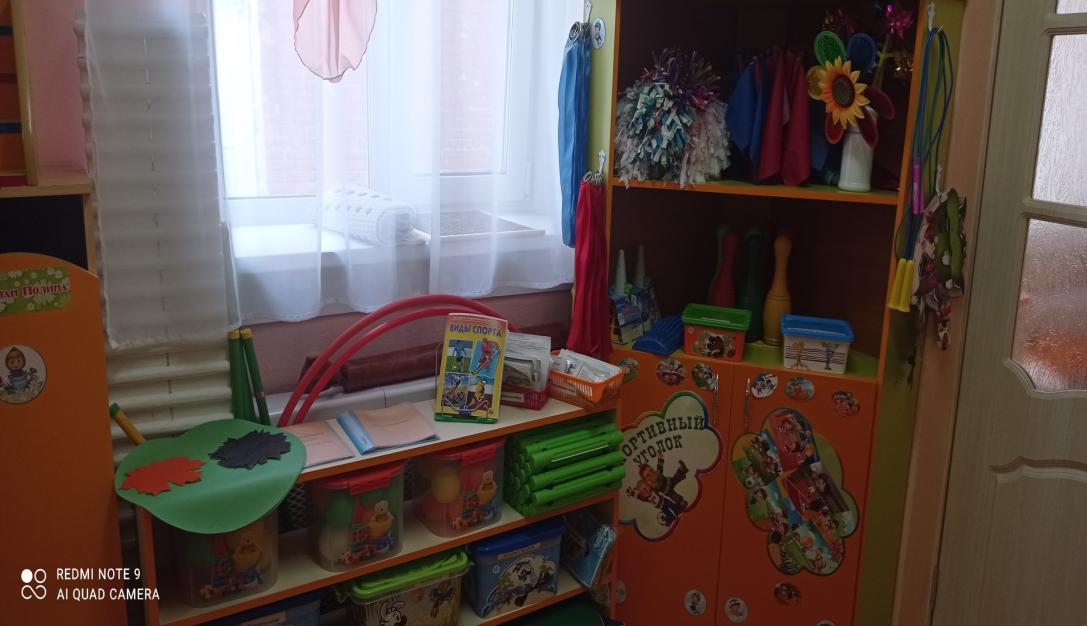 группа «Колокольчики» (II младшая)
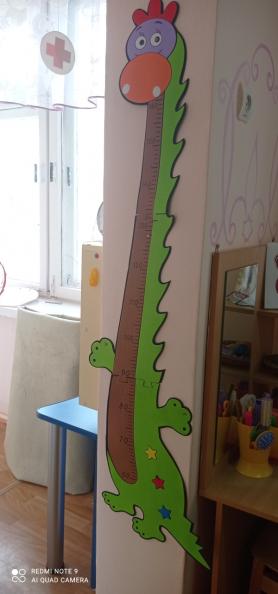 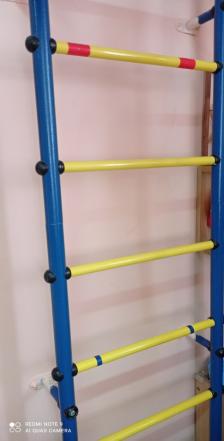 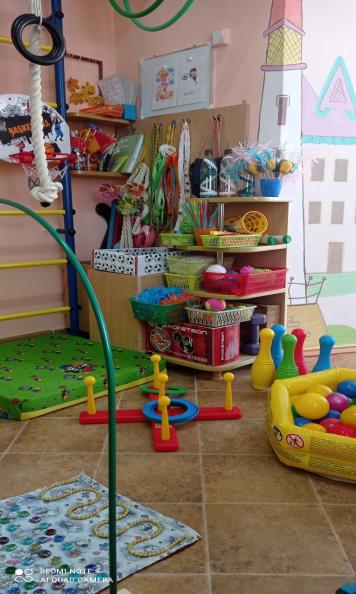 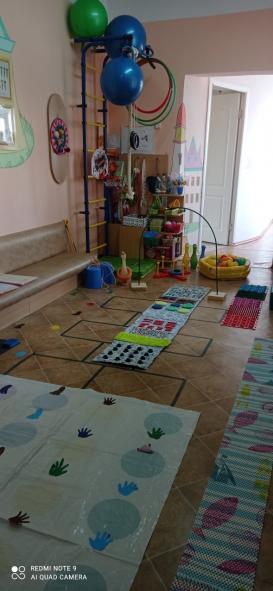 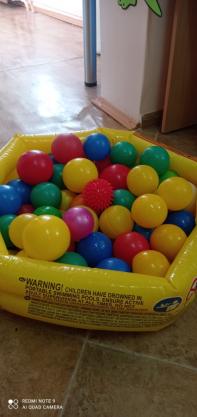 группа «Дельфинчики» (II младшая)
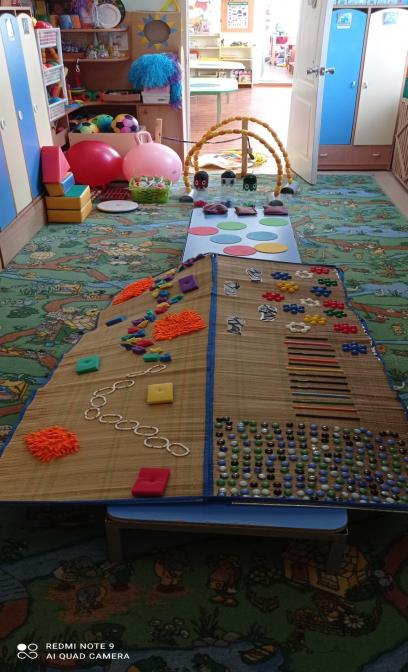 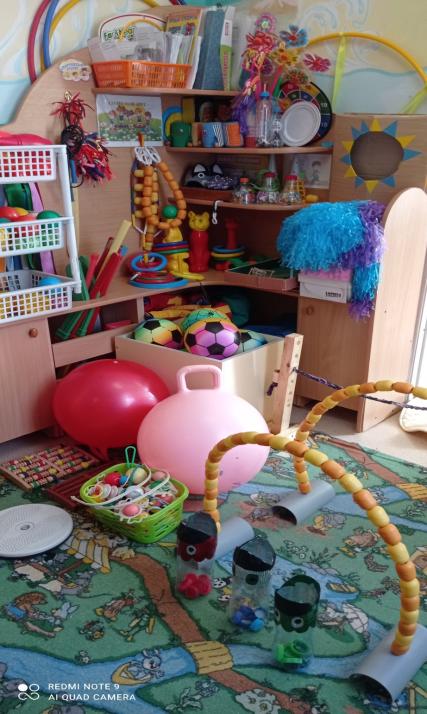 группа «Гномики» (средняя)
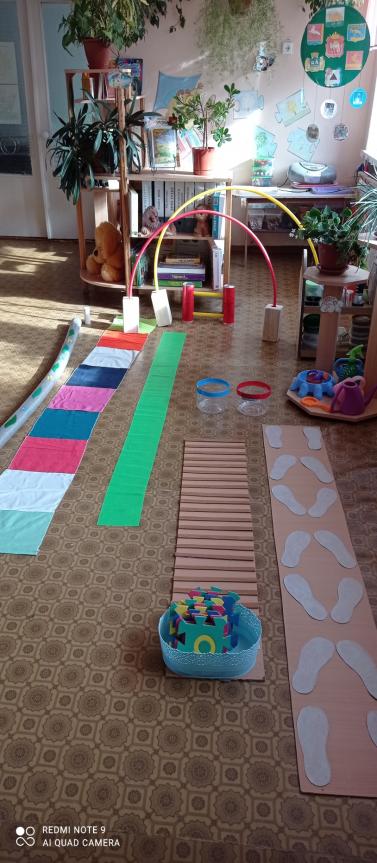 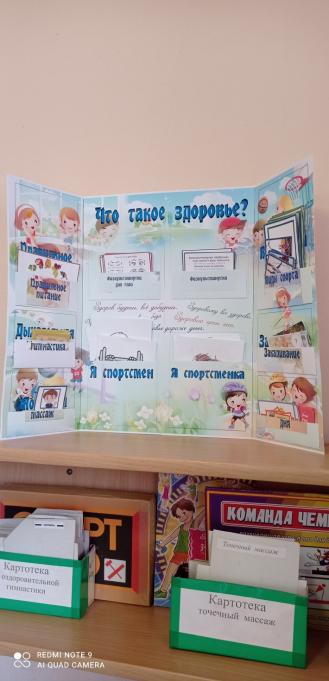 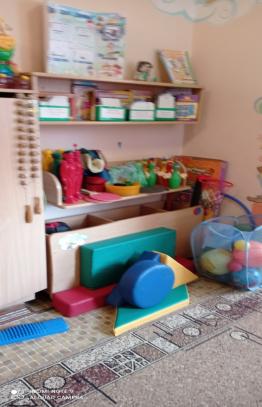 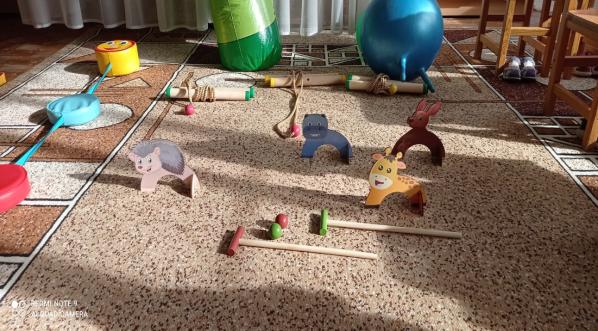 группа «Гномики» (средняя) слайд 2
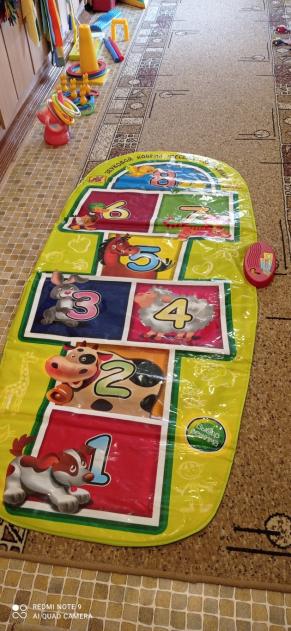 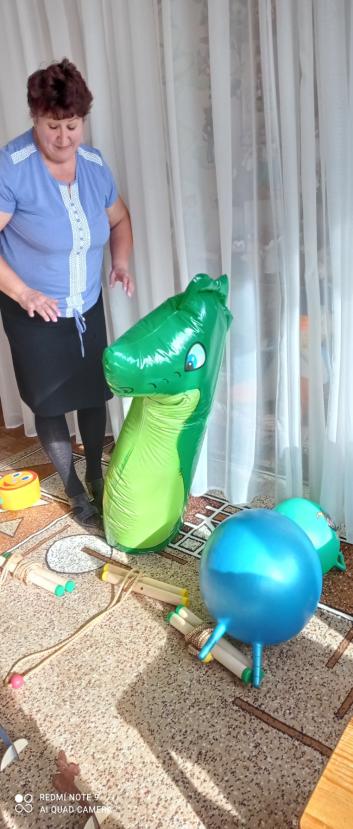 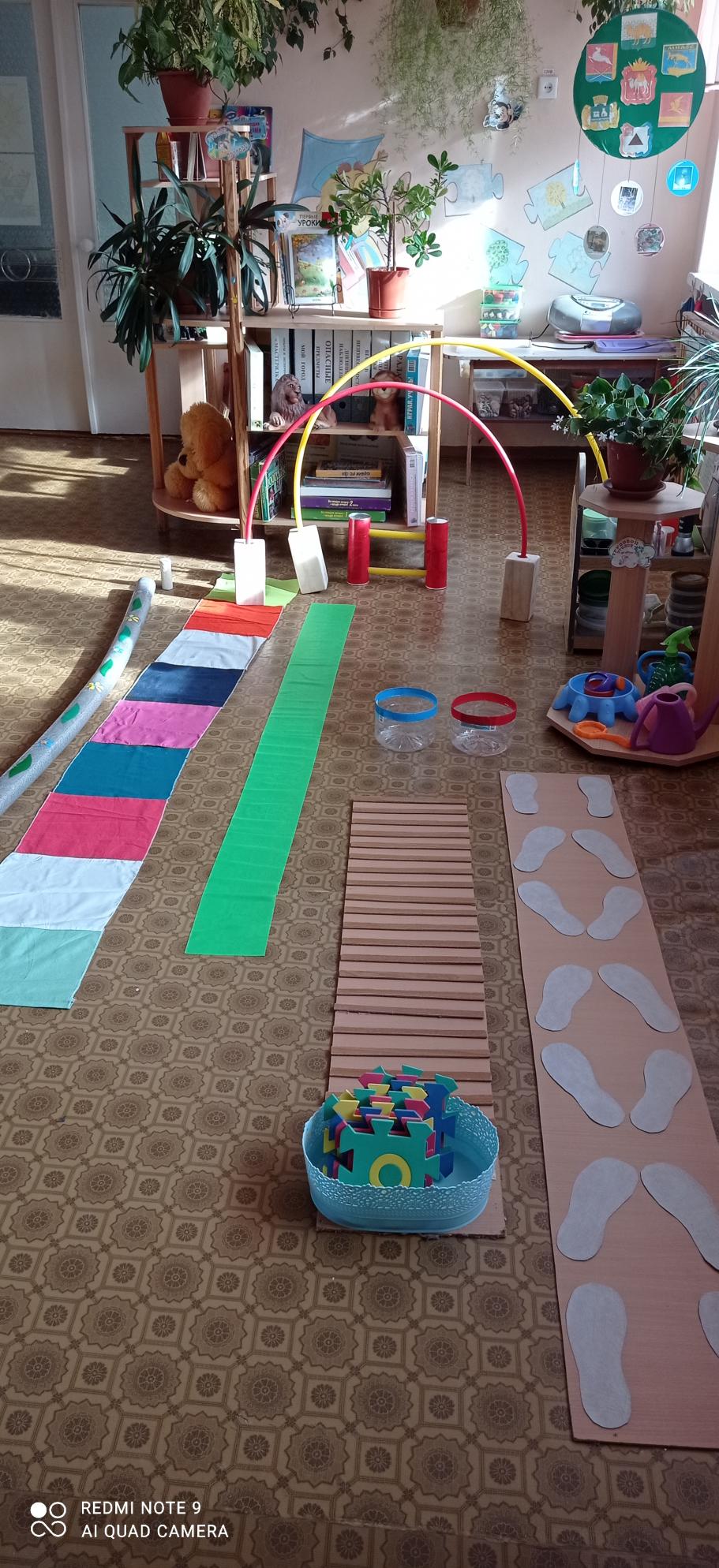 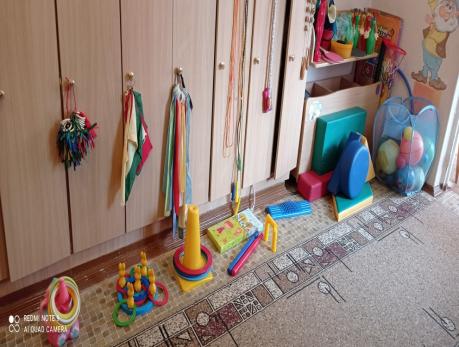 группа «Теремок» (средняя)
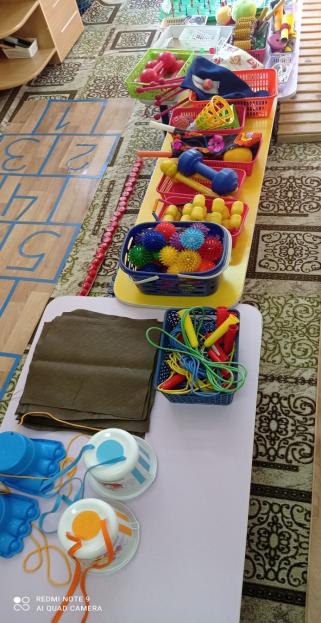 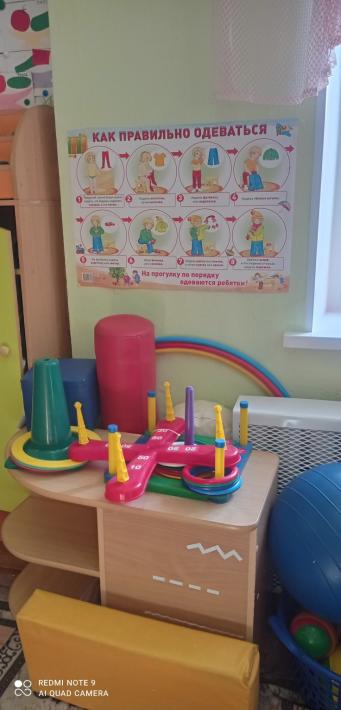 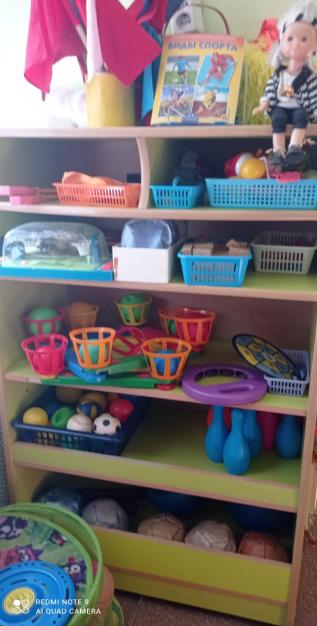 группа «Теремок» (средняя) слайд 2
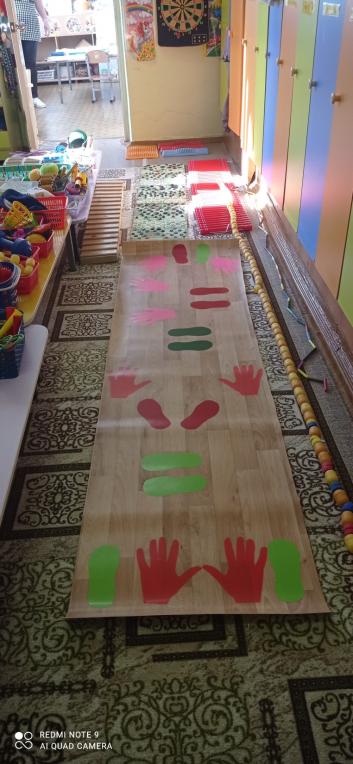 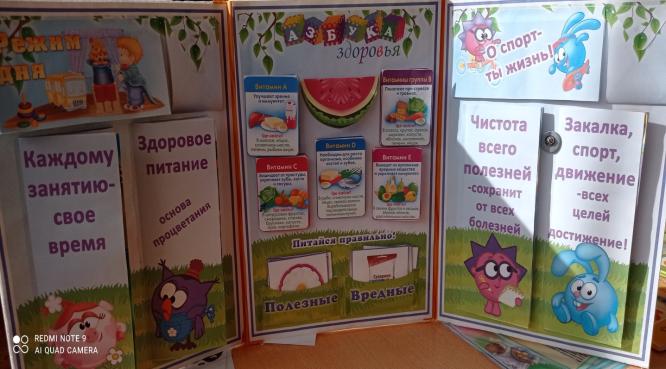 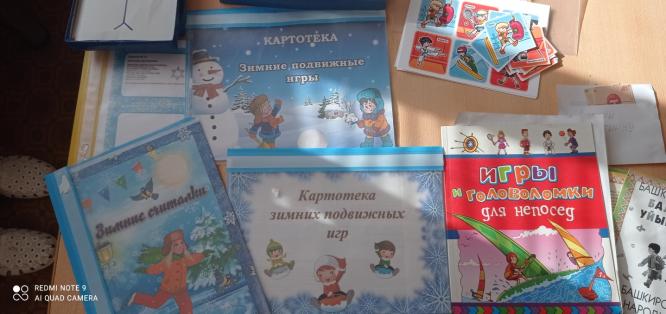 группа «Всезнайки» (средняя)
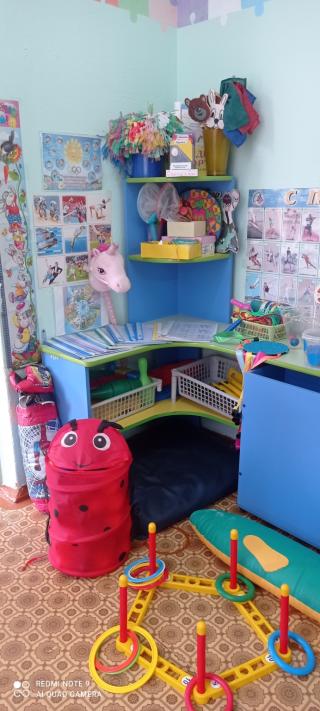 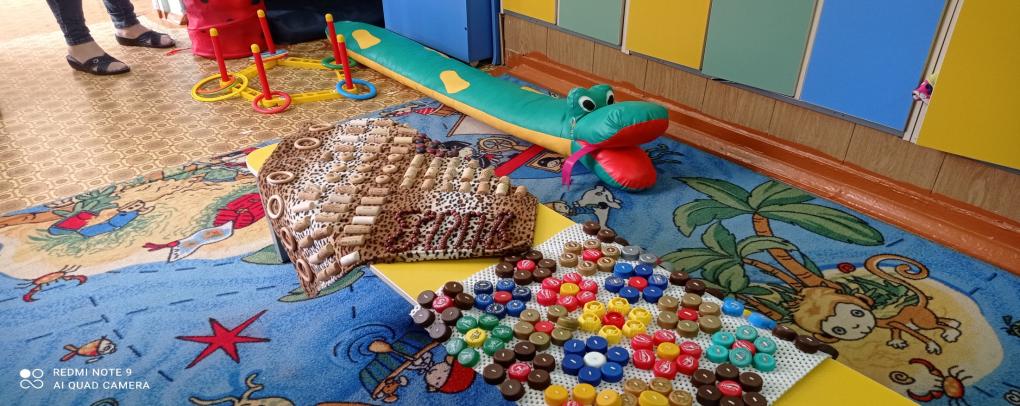 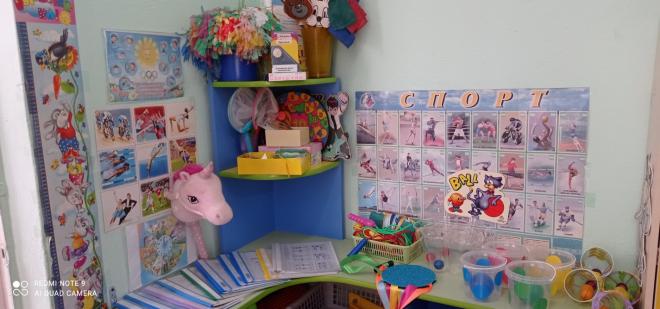 группа «Берёзка» (старшая)
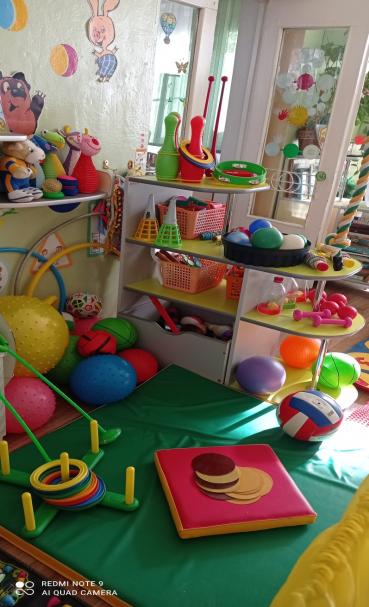 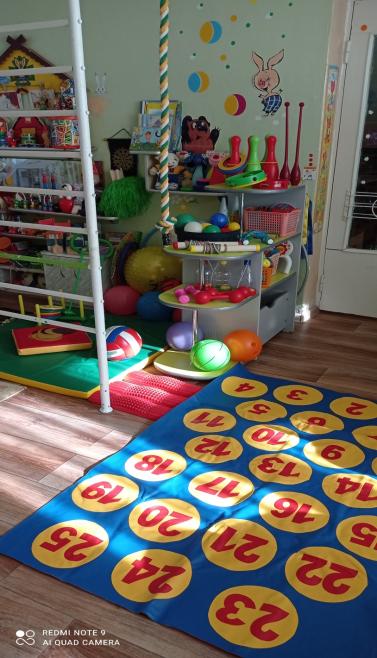 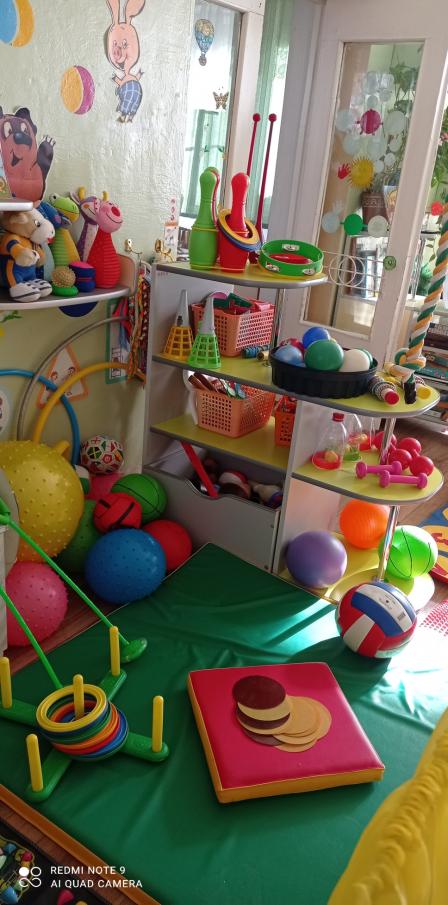 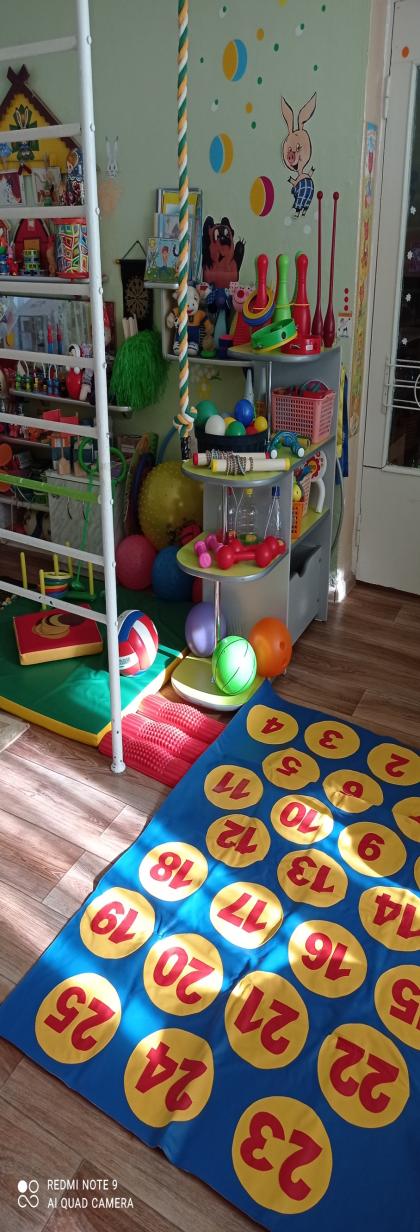 группа «Весёлые человечки» (старшая)
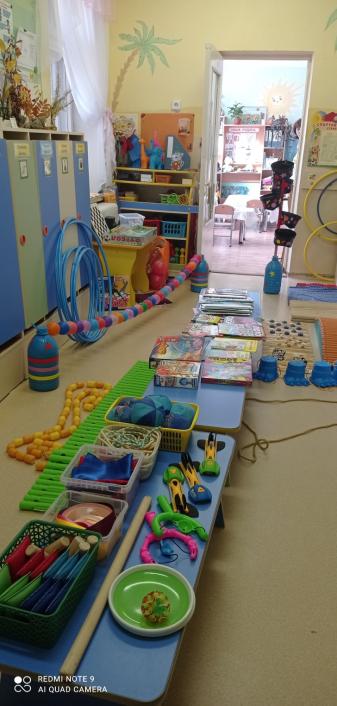 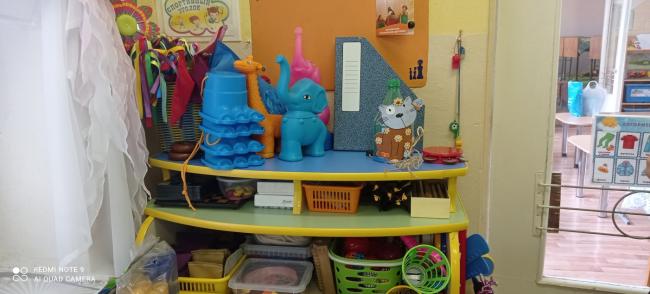 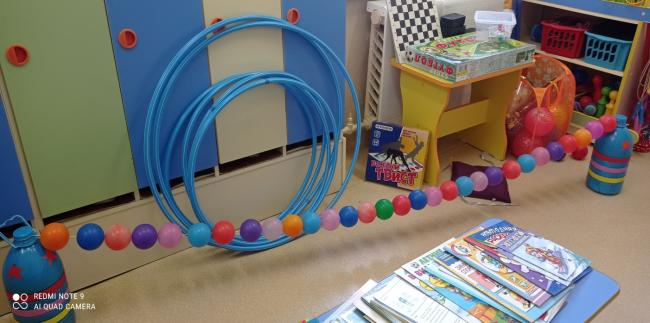 группа «Весёлые человечки» (старшая) 2
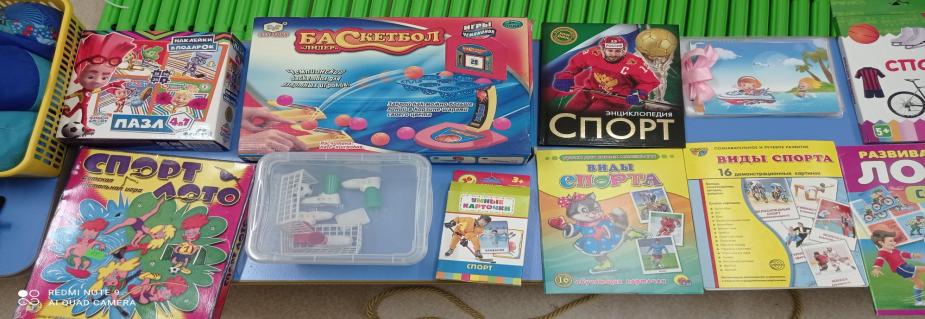 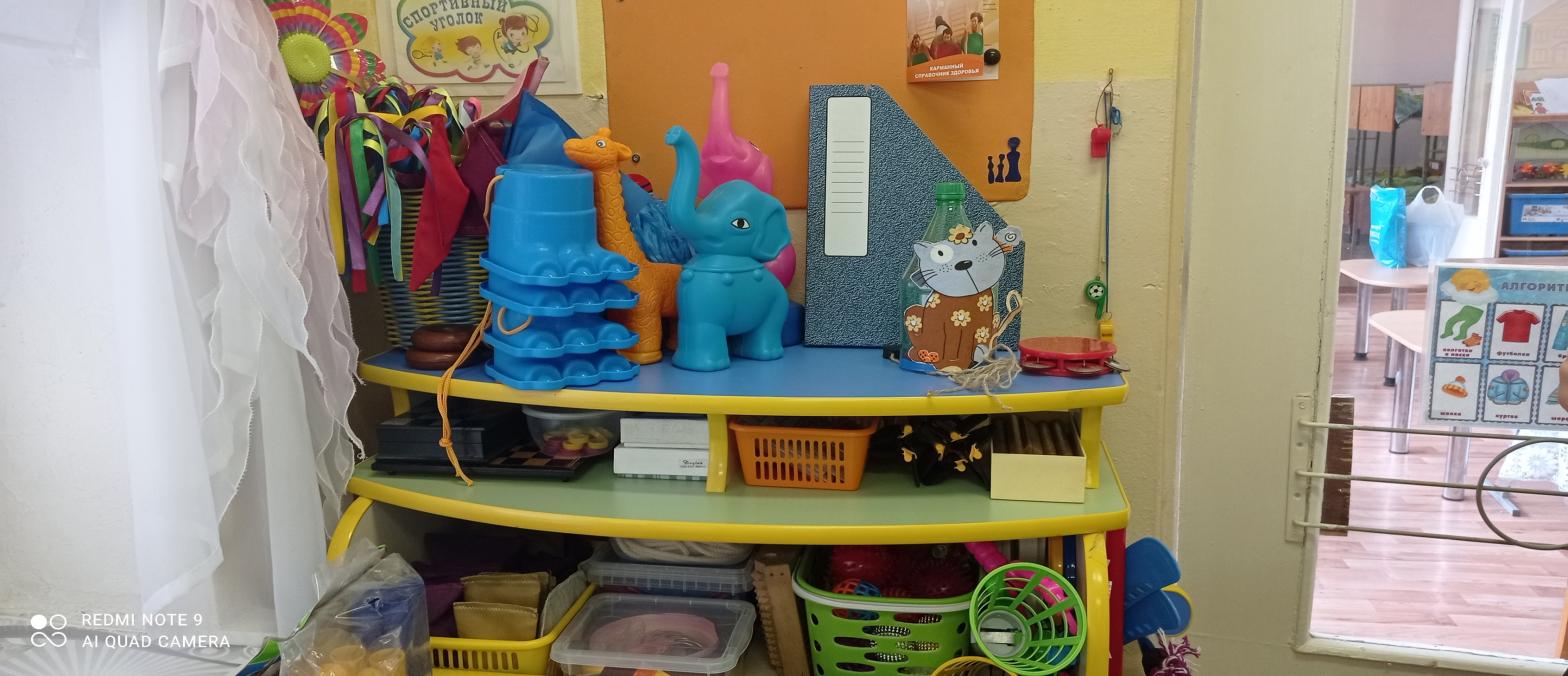 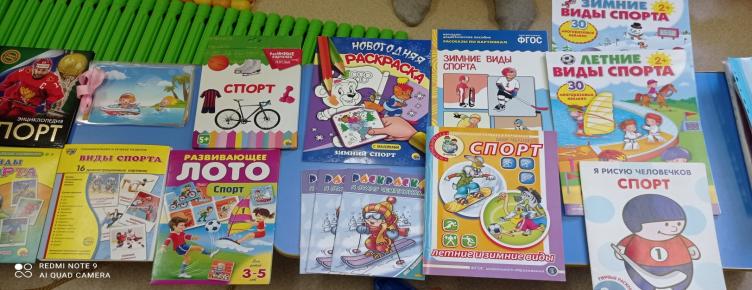 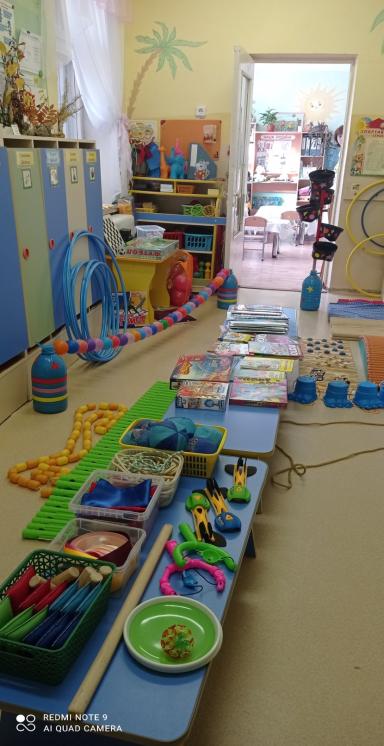 группа «Солнышко» (подготовительная)
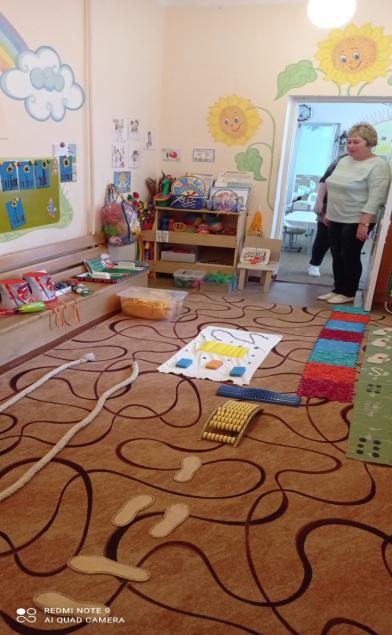 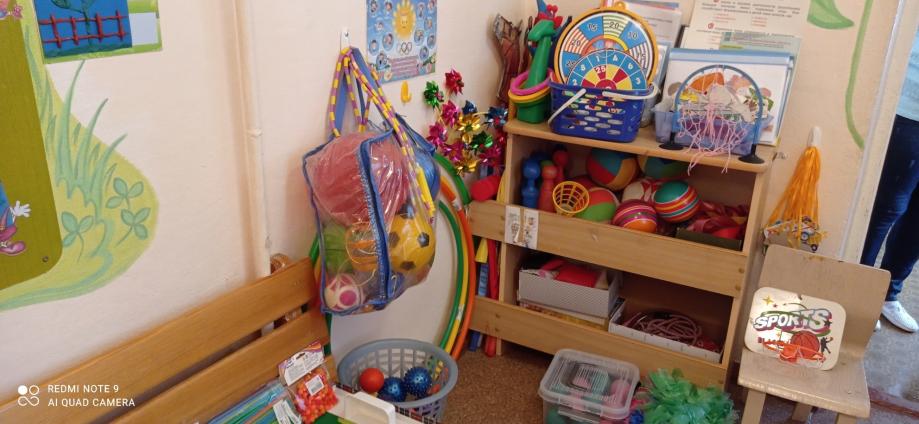 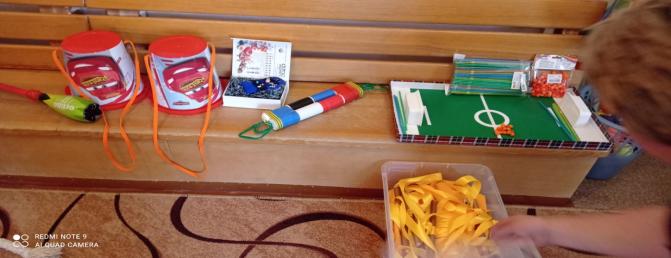 группа «Буратино» (подготовительная)
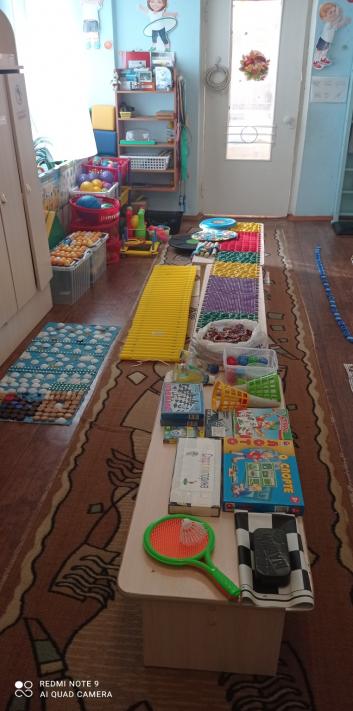 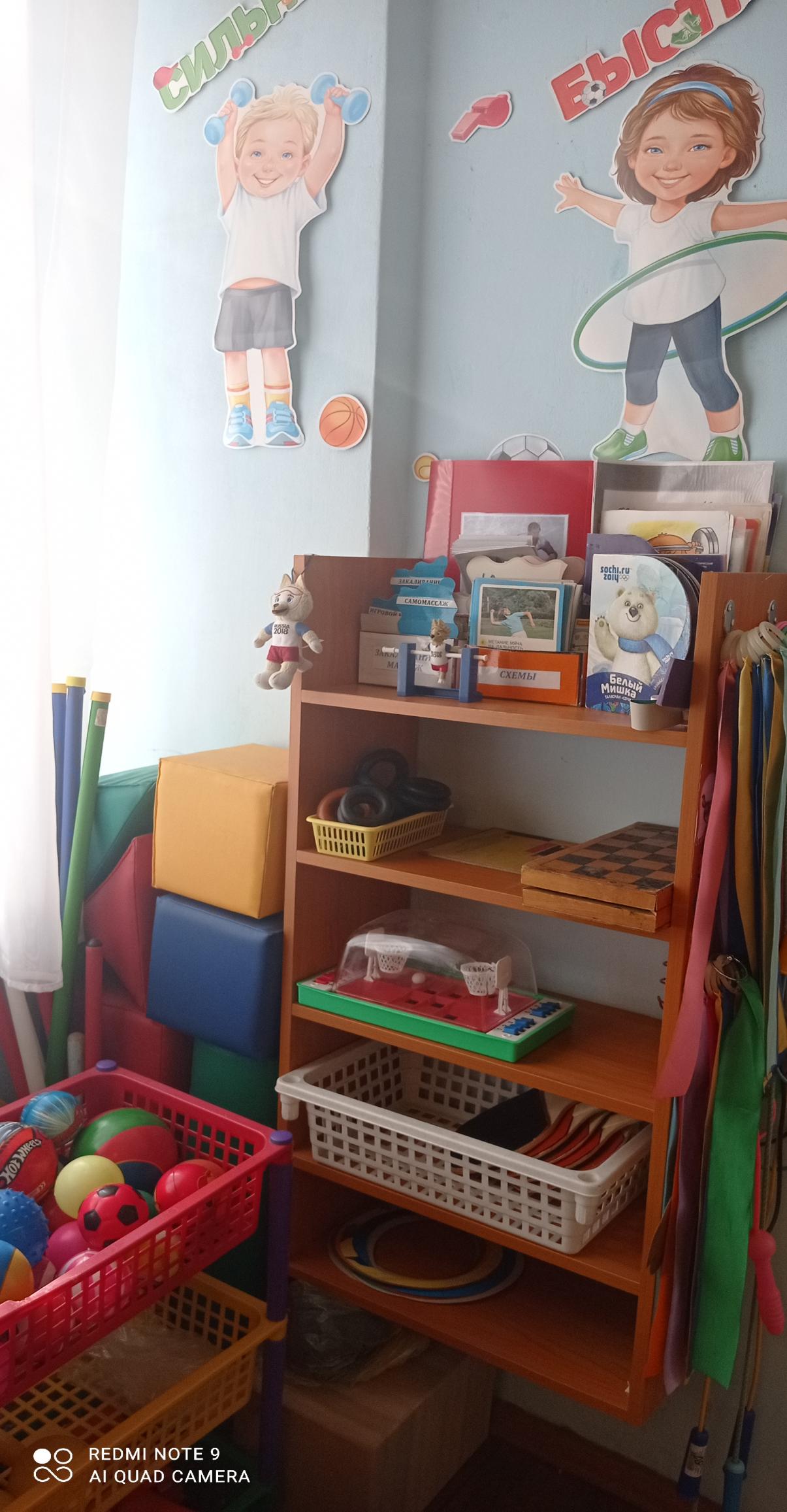 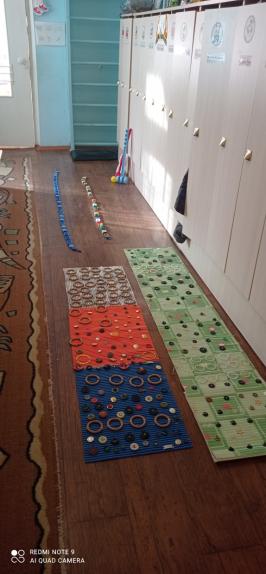 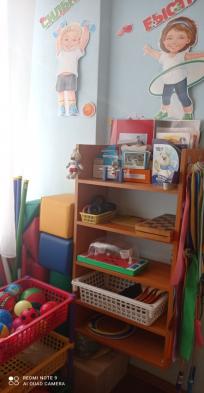 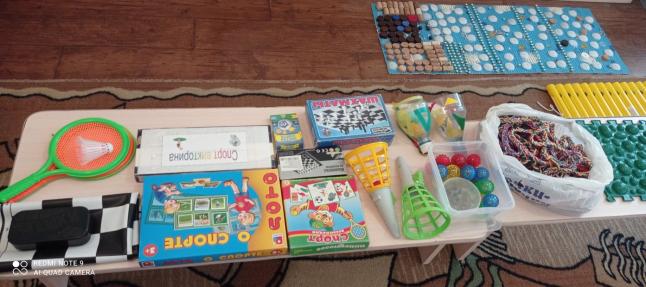 группа «Почемучки» (подготовительная)
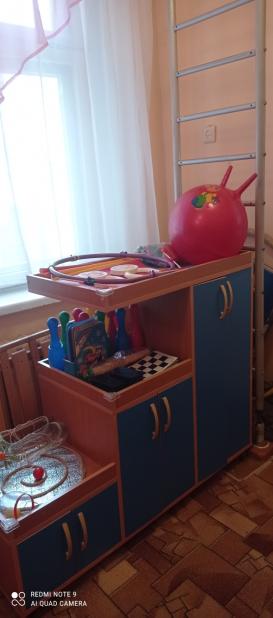 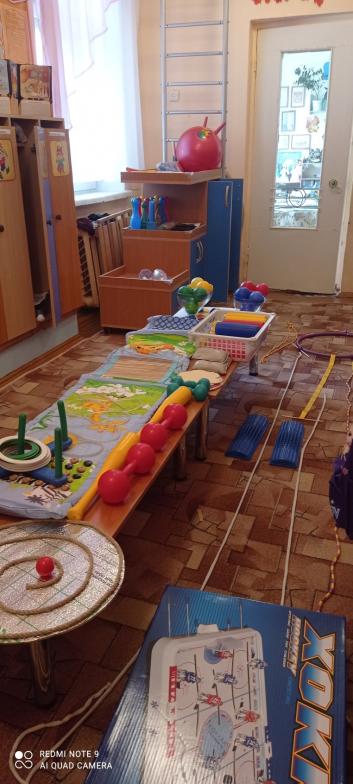 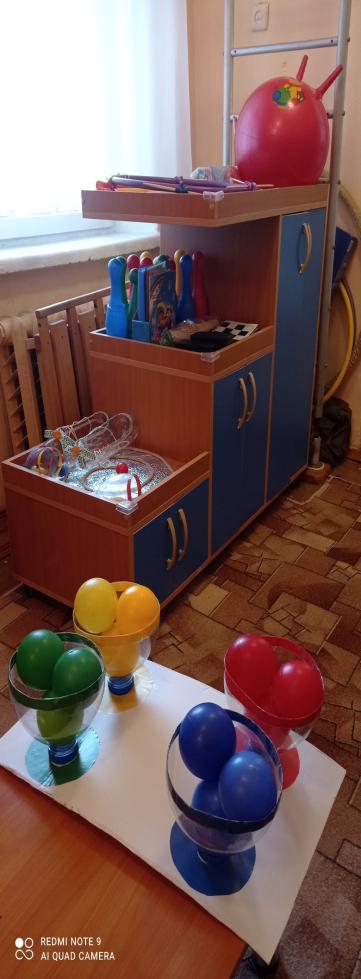 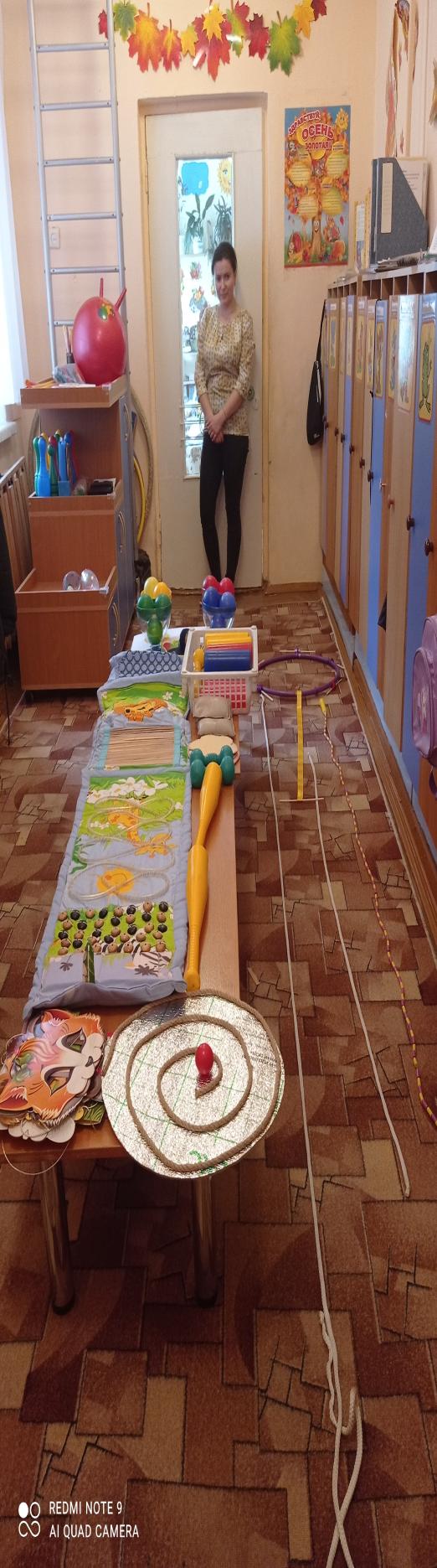 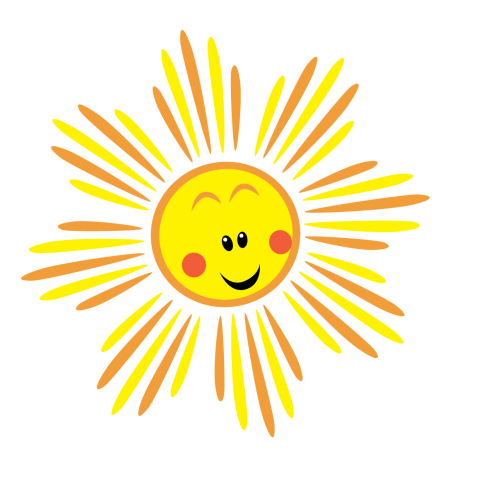 Спасибо   за   участие,до   новых   встреч!
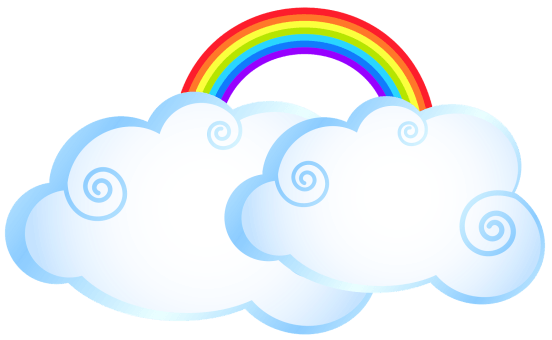 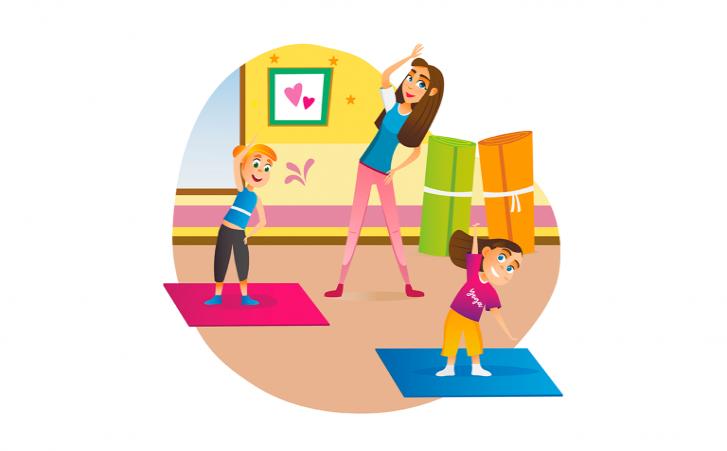 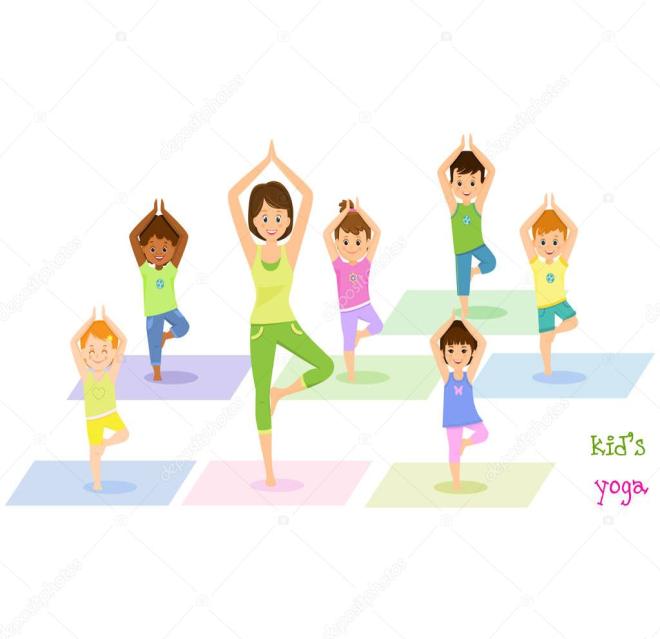